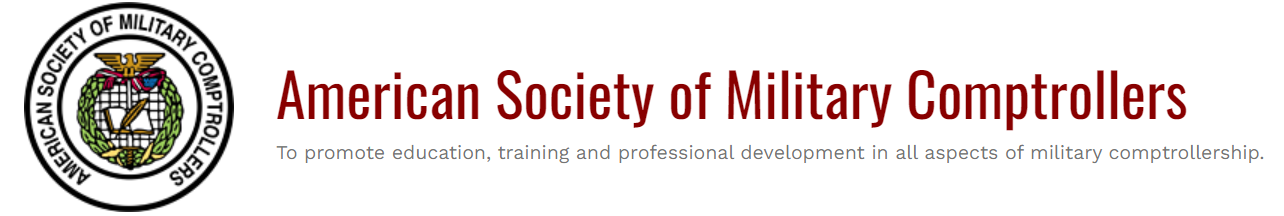 ASMC Aviation Chapter Updates
Learn more about the 
the ASMC Aviation Chapter at  
https://www.asmc-aviation.org/
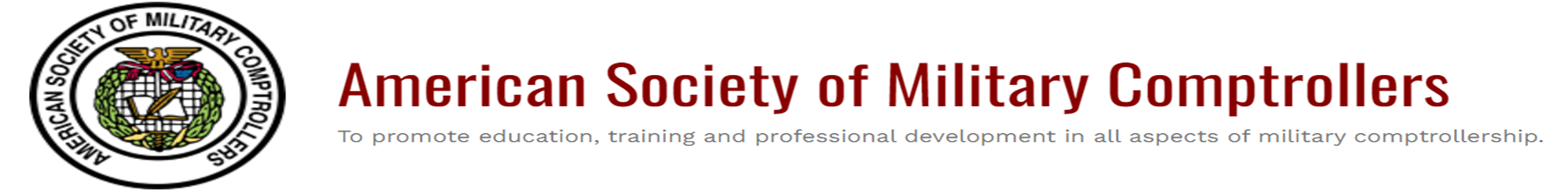 UPCOMING EVENTS/VOLUNTEER OPPORTUNITIES
Easter Egg Hunt 
St. Vincent DePaul 
3/23/24 
9-11am

 Feed the Creek  
4011 Dayton Xenia Rd - Beavercreek
4/12/24 
12-1:30pm 

Memorial Day Flag Placement
Dayton VA
5/25/24 
Time:TBD
Contact Jennifer Caplinger for more information
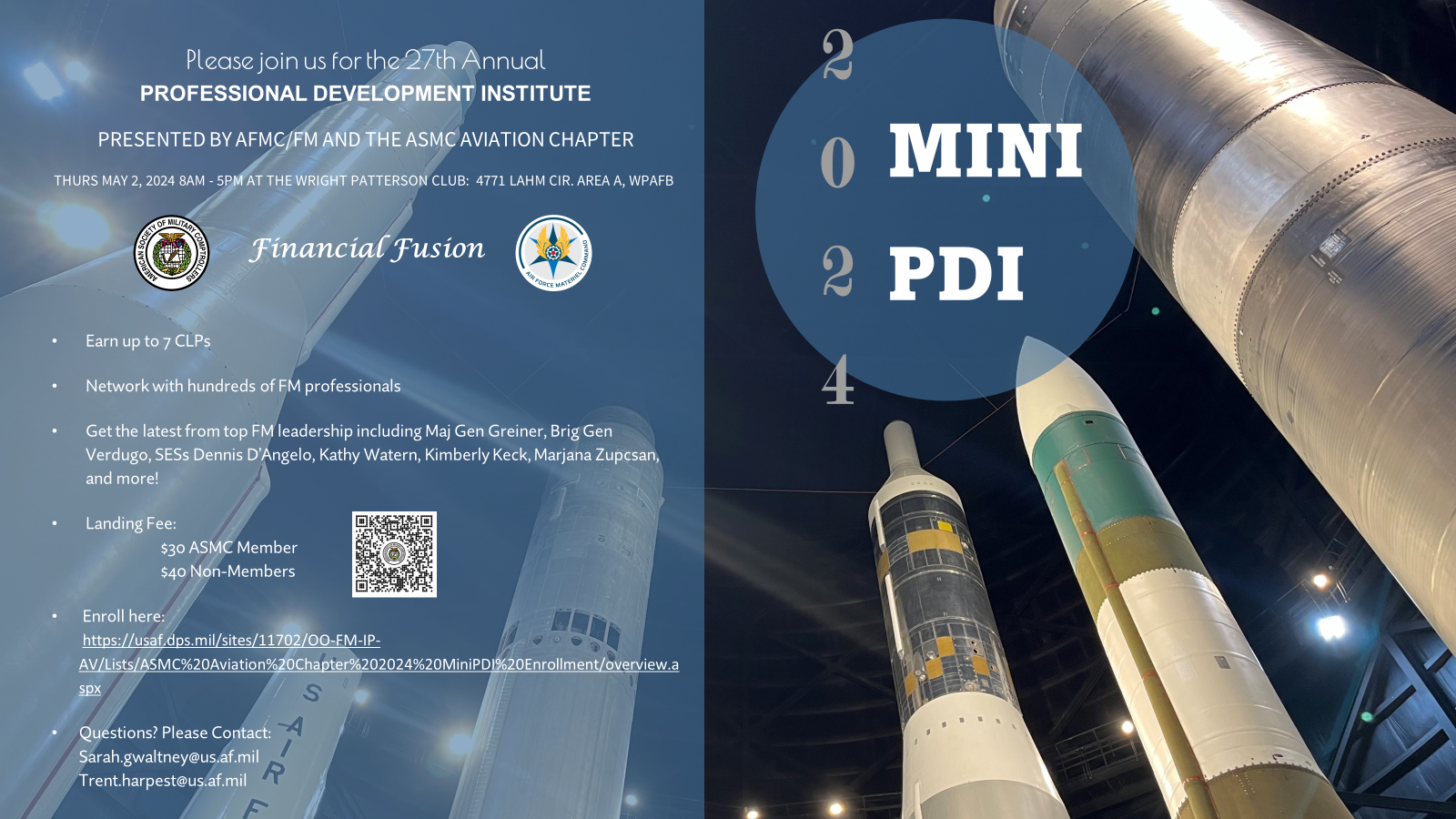 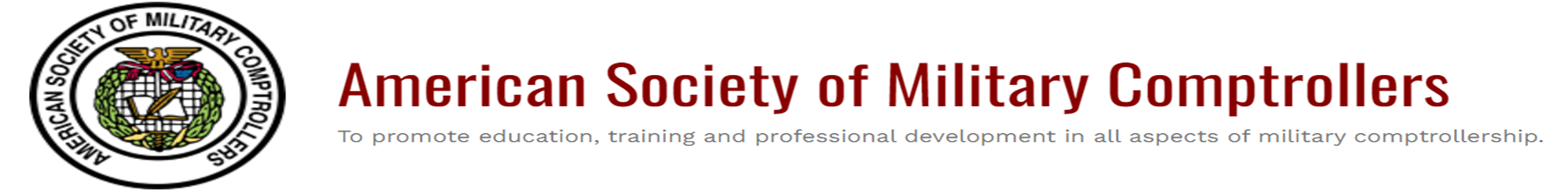 WELCOME NEW ASMC MEMBER!!
Samantha Ahrman
Sarah Garrette
Jordan Hamlette
Liam Herbert
Benjamin Johnson
Sarah Amanada Mae Kaiser
John Gary Massengale, CDFM-A
Laura Morrison
Courtney Rust
Roy Stephen
George Byron Walton, Jr.
April ASMC Virtual Luncheon
Topic: FM Process Optimization and AutomationApril 11, 2024 11:30am-1:00pm
Mr. Frank Donnelley
EARN 1 CLP !
Today’s ASMC Virtual Luncheon
Topic: Leadership at Any Level…It Starts EarlyMarch 12, 2024 11:30am-1:00pm
Ms. Kathy Watern
SES, Director of the Manpower, Personnel and Services Directorate
EARN 1 CLP !